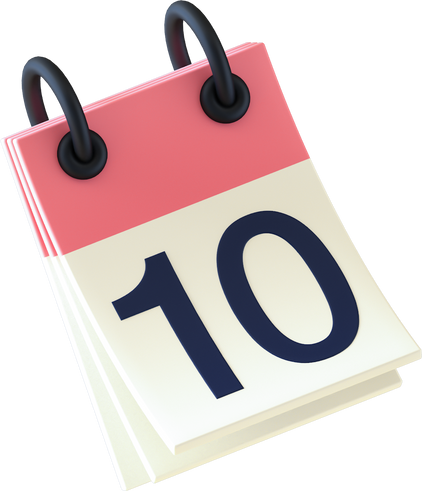 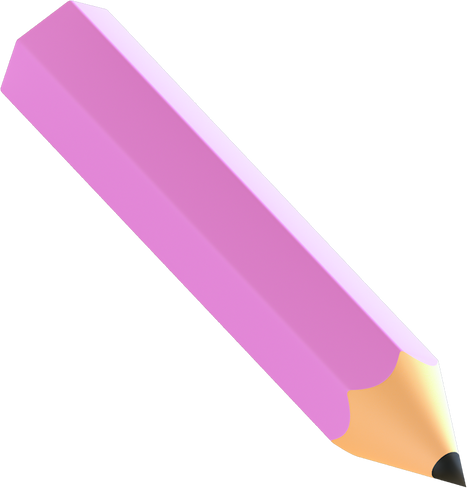 To¸n
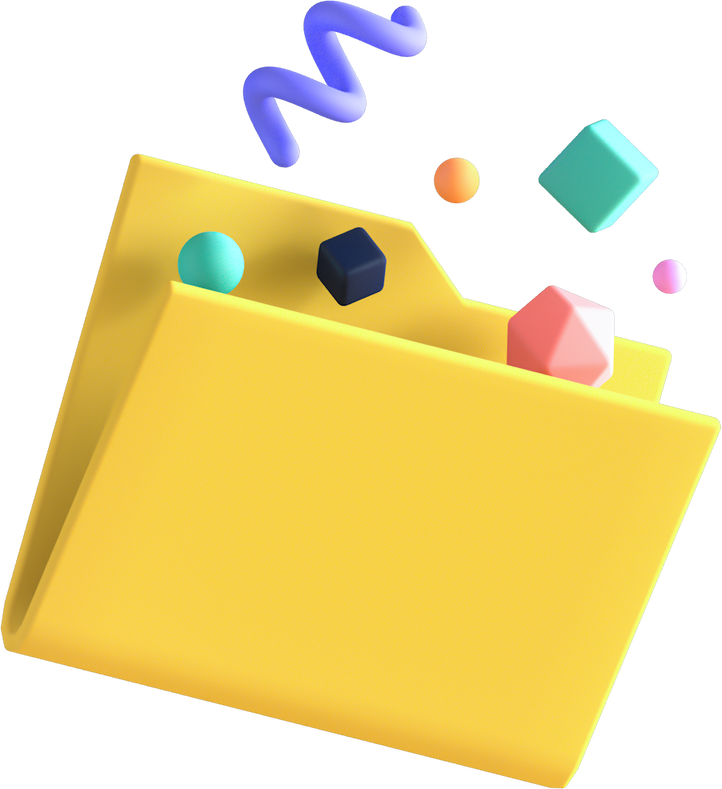 ÔN TẬP VỀ ĐO ĐỘ DÀI VÀ ĐO KHỐI LƯỢNG
Trang 152
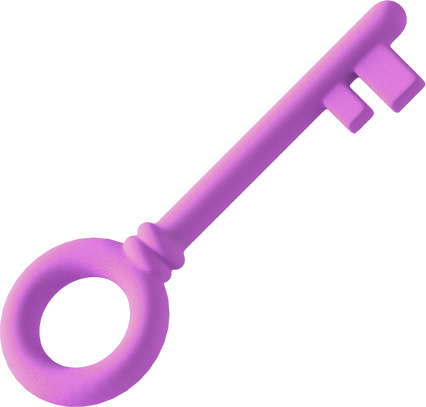 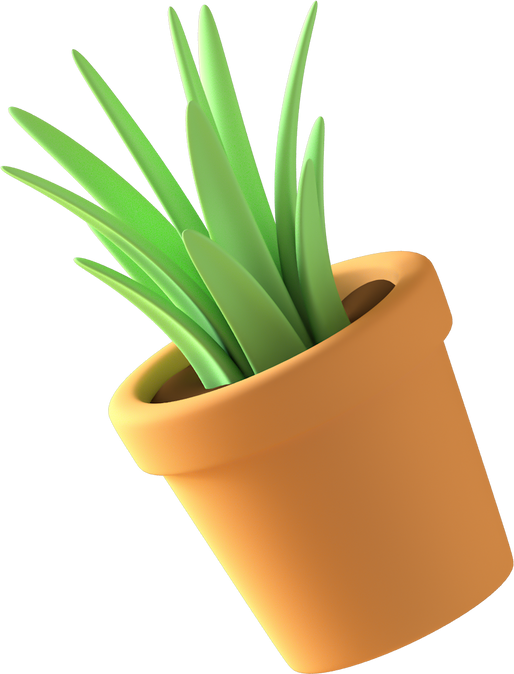 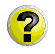 KHỞI ĐỘNG
ViÕt c¸c sè ®o sau dư­íi d¹ng sè thËp ph©n:
  	a,        m	 =
  	b,        km	 =   
  	c,         kg	 =
  	d,         tÊn =
1,4 m
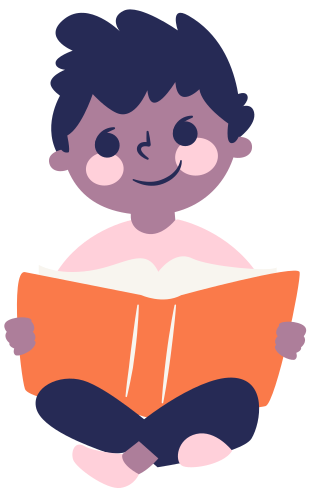 0,6 km
2,5 kg
0,75 tÊn
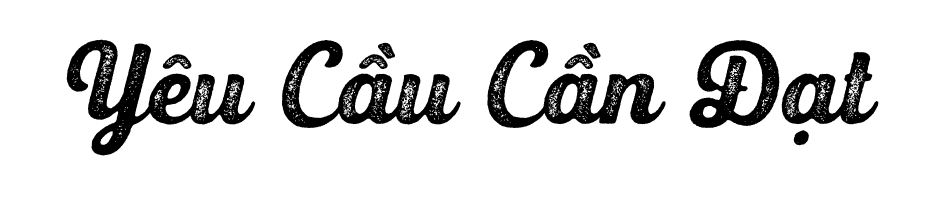 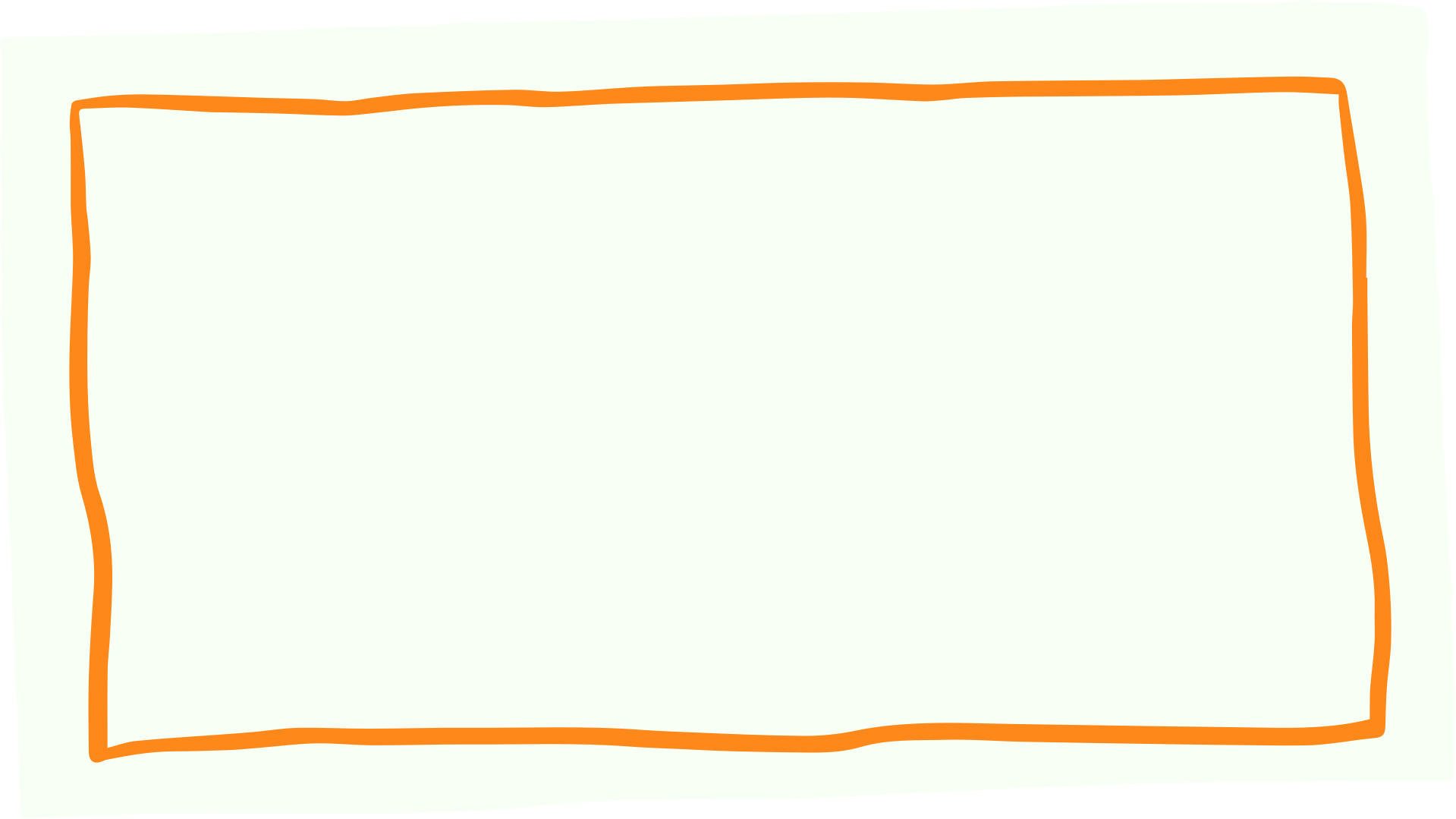 Ôn tập về quan hệ giữa các đơn vị đo độ dài, đơn vị đo khối lượng và cách viết số đo độ dài, cách viết số đo khối lượng dưới dạng số thập phân.
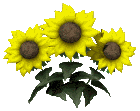 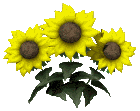 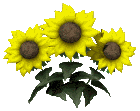 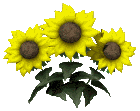 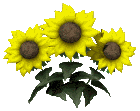 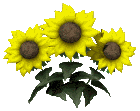 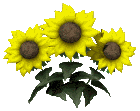 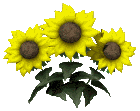 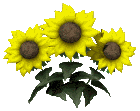 Bài 1. a, ViÕt cho ®Çy ®ñ b¶ng ®¬n vÞ ®o ®é dµi sau:
km
hm
dam
dm
cm
mm
1km
=10hm
1m =10dm
1hm 
=10dam
=0,1km
1dam
=10m
=0,1 hm
1dm
=10cm
=0,1m
1cm
=10mm
=0,1dm
1mm
=0,1cm
=0,1dam
Trong hai ®¬n vÞ ®o ®é dµi liÒn kÒ nhau thì ®¬n vÞ lín gÊp 10 lÇn ®¬n vÞ bÐ, ®¬n vÞ bÐ b»ng          (hay 0,1) ®¬n vÞ lín.
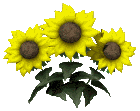 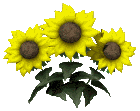 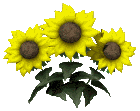 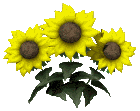 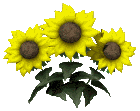 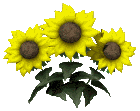 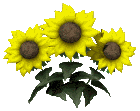 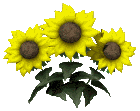 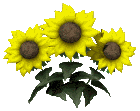 Bµi 1.  b, ViÕt cho ®Çy ®ñ b¶ng ®¬n vÞ ®o khèi l­îng sau:
tÊn
t¹
yÕn
hg
dag
g
1tÊn
= 10 t¹
1yÕn
= 10 kg
= 0,1t¹
1t¹
= 10 yÕn
= 0,1 tấn
1hg
=10 dag
=0,1 kg
1dag
= 10 g
= 0,1 hg
1g
= 0,1dag
1kg 
= 10hg
=0,1yến
Trong hai ®¬n vÞ ®o ®é khèi l­îng liÒn kÒ nhau th× ®¬n vÞ lín gÊp 10 lÇn ®¬n vÞ bÐ, ®¬n vÞ bÐ b»ng          (hay 0,1) ®¬n vÞ lín.
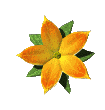 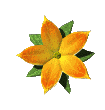 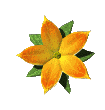 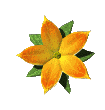 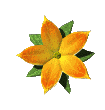 Bài 2: ViÕt  (theo mẫu)
 
	a, 1m =   …  dm = ….  cm = ….    mm

	b, 1m = …..  dam =   ....  dam
100
10
1000
0,1
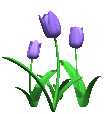 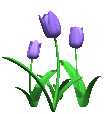 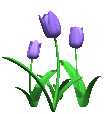 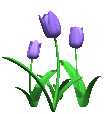 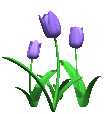 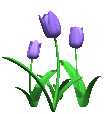 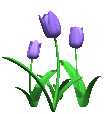 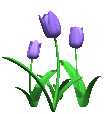 Bài 2.	ViÕt (theo mÉu):

1km =   …  m            1m = ……  km =   ….   km


1kg = …… g               1g = …….  kg = …… .   kg


1tÊn =  …    kg           1kg = ……. tÊn = ……  tÊn
0,001
1000
0,001
1000
1000
0,001
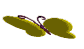 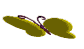 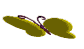 Bài 3. ViÕt sè thÝch hîp vµo chç chÊm:
5
285
a, 5285m = .... km …… m = ..,….   km
5,285
258
6
c, 6258g = .... kg …… g =  ..,….. kg
6,258
Bài 3: ViÕt sè thÝch hîp vµo chç chÊm:
a, 1827m = …. km ……… m =….,….  km
    2063m = …. km ………m = ….,….. km
   702m = …. km ………m = ….,….. km
b, 34dm = …. m ……dm = ….,…. m
    786cm = ….. m ……cm = ….,…. m
    408cm = …… m ……cm = ….,…. m
c, 2065g = …. kg ………g = ….,….. kg
    8047kg = …. tÊn ……. kg= ….,….. tÊn
827
1
1,827
2
63
2,063
702
0
0,702
4
3
3,4
86
7
7,86
4
8
4,08
65
2
2,065
47
8
8,047
Hết giờ
TRÒ CHƠI
RUNG CHUÔNG VÀNG
Câu 1: Ba c©n g¹o nÆng bao nhiªu?
A. 3g
C. 3hg
B. 3dag
D. 3kg
1
2
3
4
5
Hết giờ
TRÒ CHƠI
RUNG CHUÔNG VÀNG
Mét tói ®ùng 100g b«ng vµ mét tói ®ùng 100 g s¾t. Hái tói nµo nÆng h¬n?
Câu 2:
A. Tói b«ng nÆng h¬n.
B. Túi sắt nặng hơn
C. Hai tói nÆng b»ng nhau
1
2
3
4
5
Hết giờ
TRÒ CHƠI
RUNG CHUÔNG VÀNG
Câu 3:  Mét l¹ng kÑo lµ bao nhiªu?
C. 100hg
A. 100dag
D. 1000g
B. 100g
1
2
3
4
5
Hết giờ
TRÒ CHƠI
RUNG CHUÔNG VÀNG
Câu 4: 9 c©y sè dµi
 bao nhiªu?
A. 9 m
C. 9 km
B. 9 hm
D. 9 cm
1
2
3
4
5
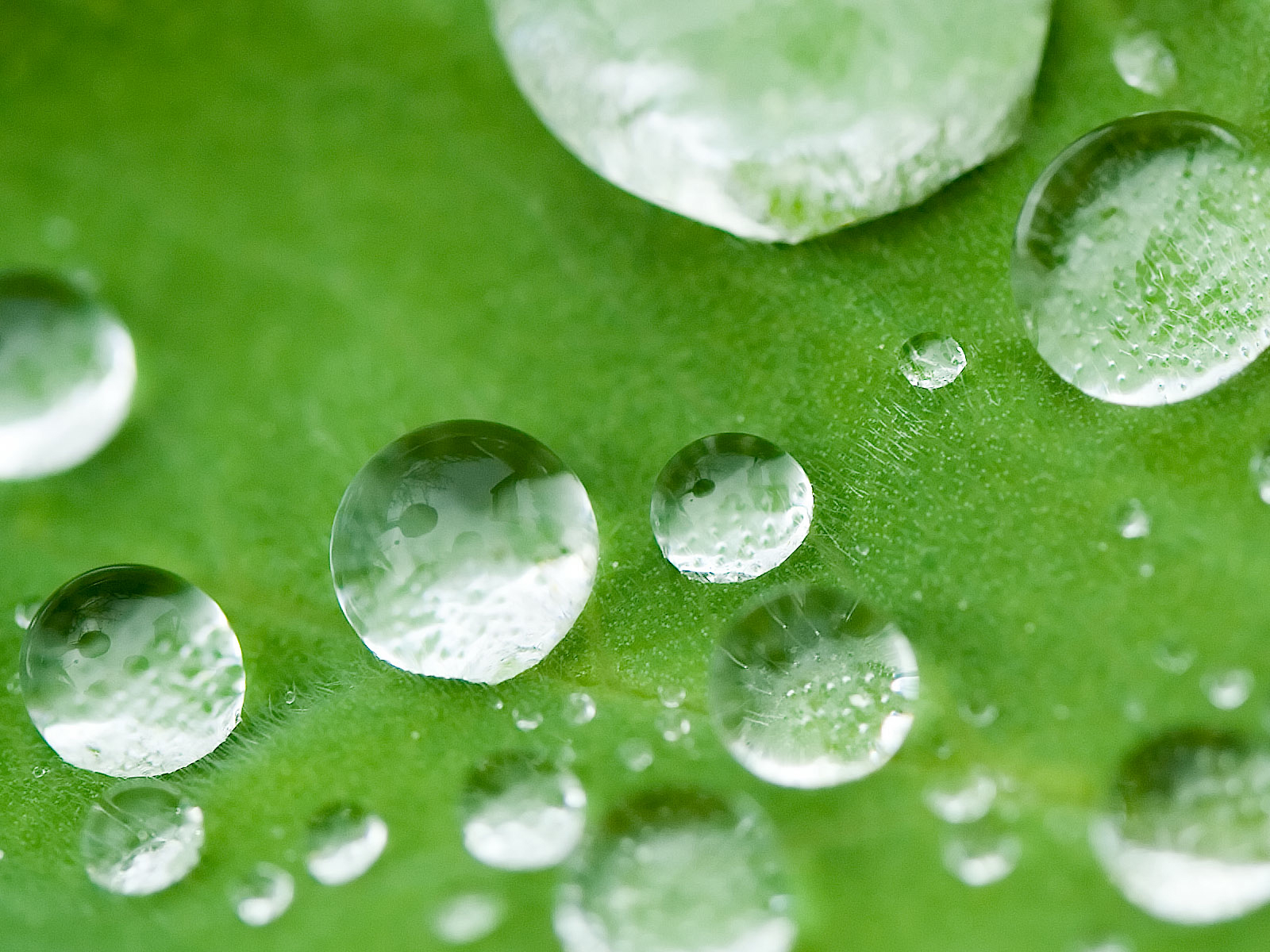 B¹n tr¶ lêi chư­a ®óng råi!
H·y cè g¾ng lªn b¹n nhÐ !
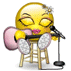 4
2
1
3
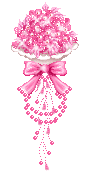 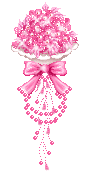 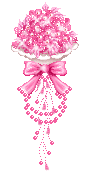 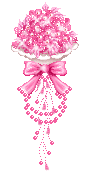 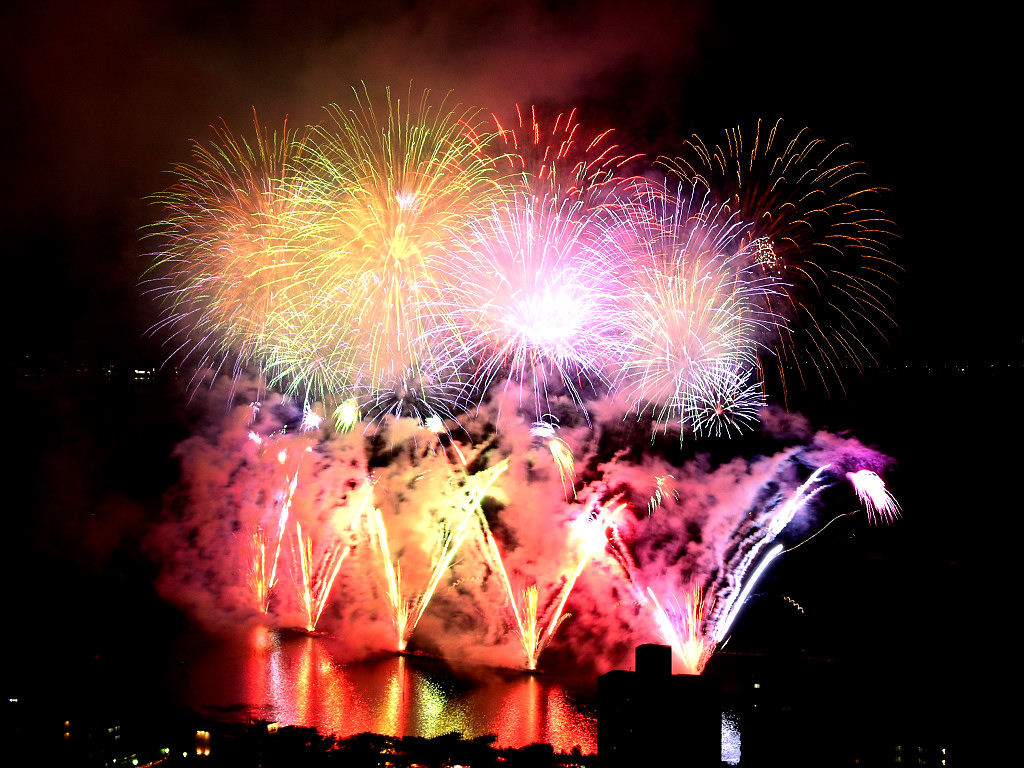 Xin chúc mừng các con đã trả lời đúng!
4
3
2